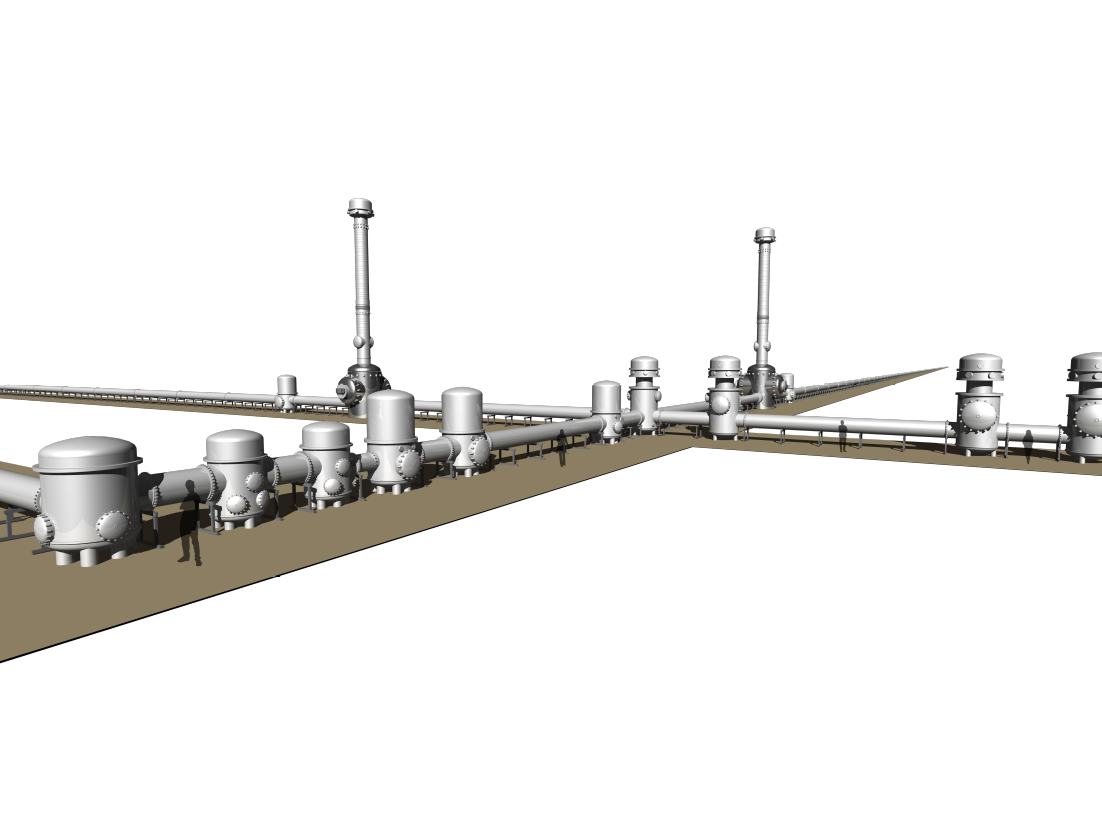 KAGRA Upgrade Plan
2019/5/9@LIGO PAC
National Astronomical Observatory of Japan
Yoichi Aso 
On Behalf of The KAGRA Collaboration
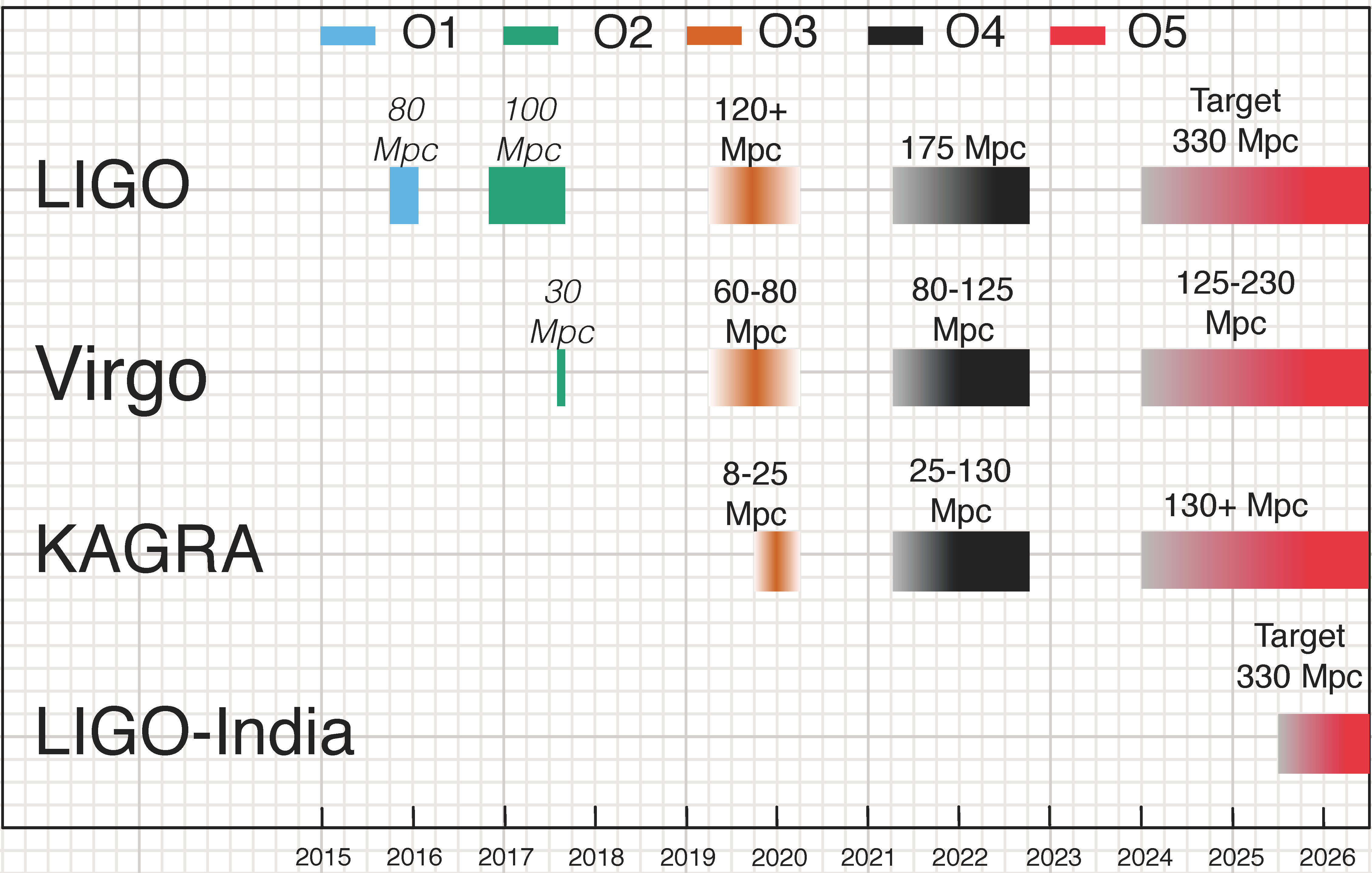 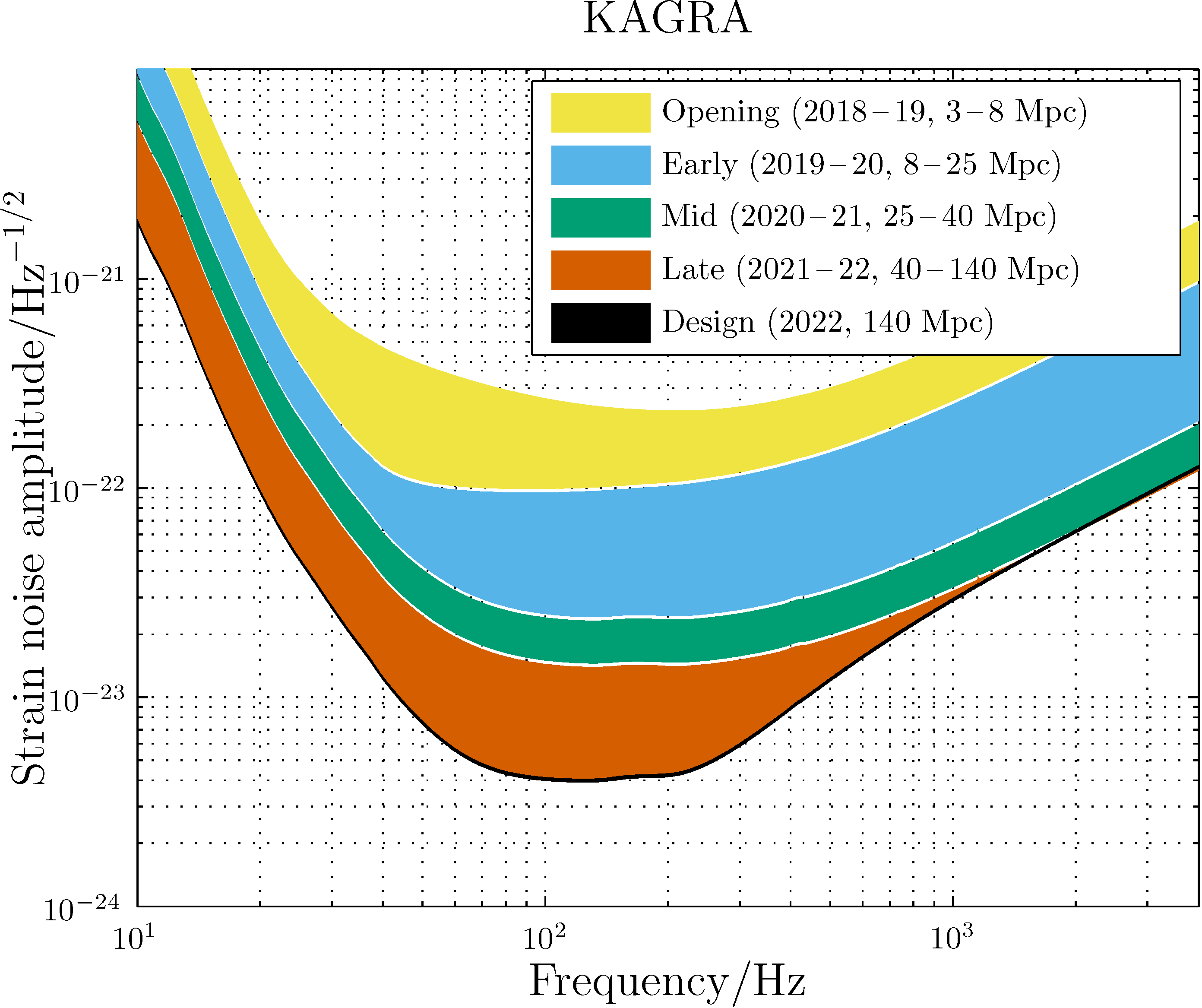 2
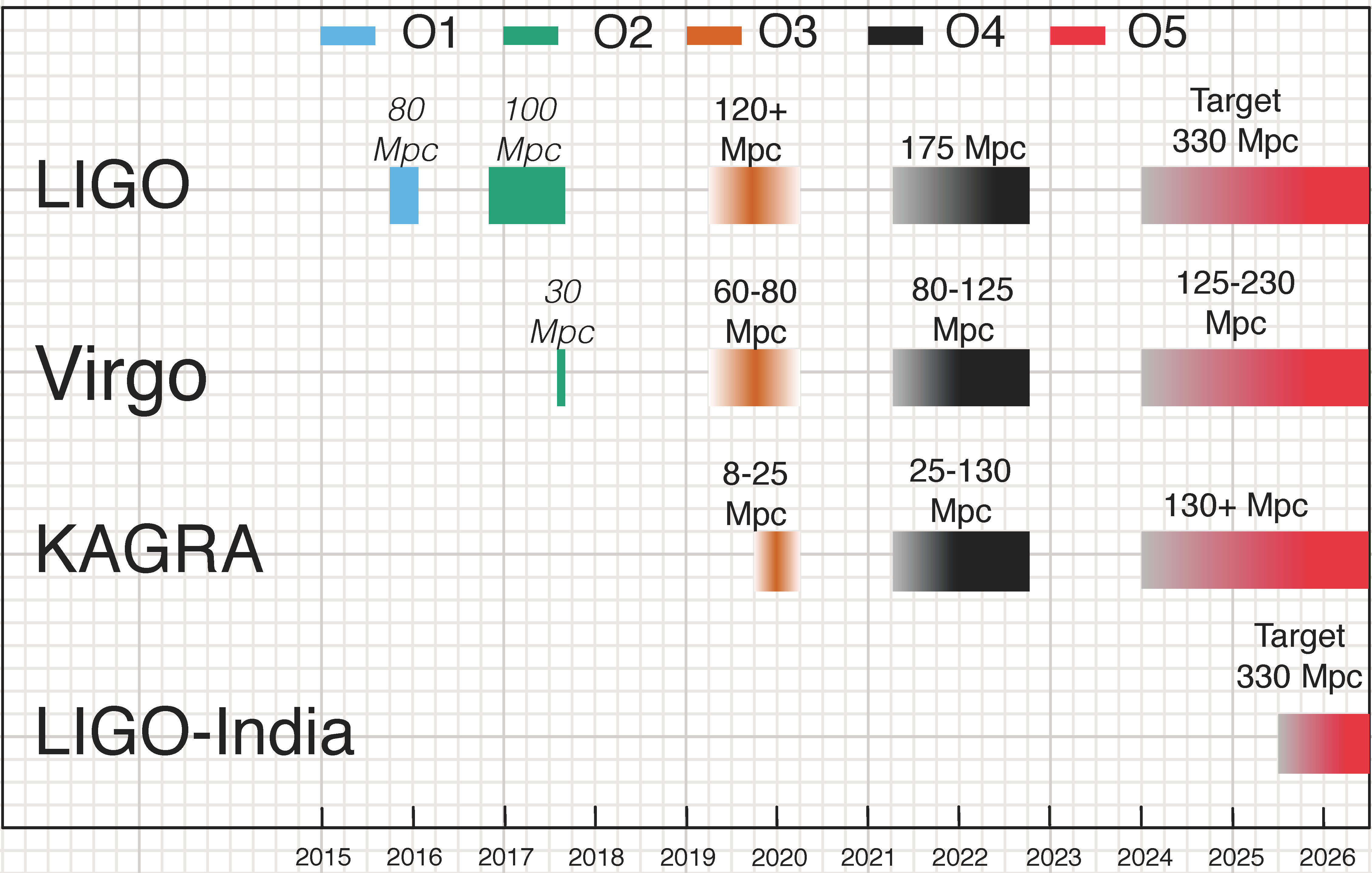 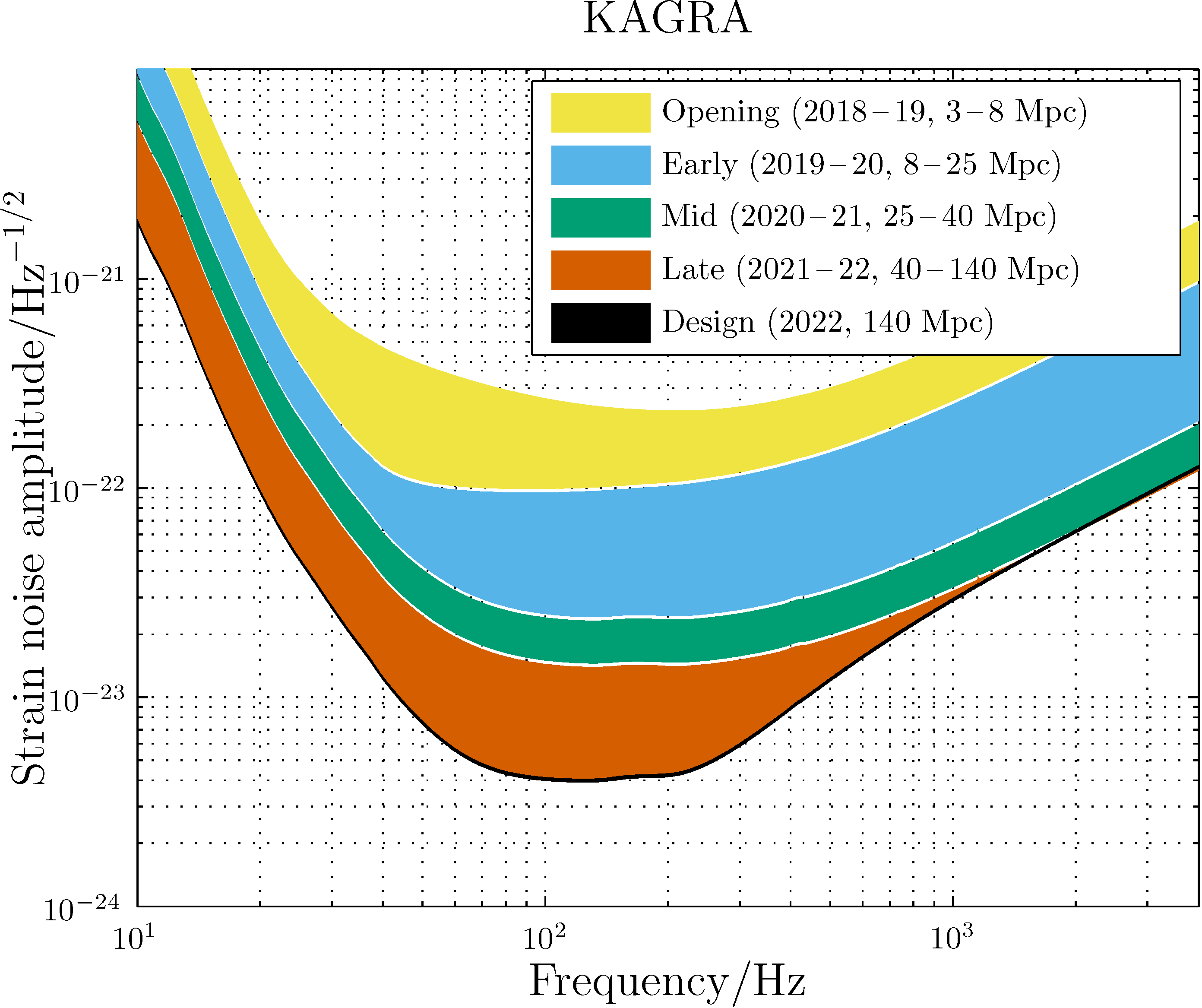 Upgrade !?
3
Historical Background
No official platform to discuss KAGRA upgrade until recently
PI wanted people to focus on the realization of the baseline KAGRA
Limited resource	
Need to fulfill the commitments to the funding agency

Unofficial activities for upgrade still existed
4
Unofficial technical studies of KAGRA upgrade
Proposal for the discussion: 2017 March F2F meeting
JGW-G1706398

Discussions at KAGRA International Workshops
Presentations at Japan Physics Society meetings
Satellite meeting:  2017 Dec. 4th @TITECH
http://gwwiki.icrr.u-tokyo.ac.jp/JGWwiki/LCGT/Meeting/f2f/2017Dec/Sateite

KAGRA upgrade document tree
JGW-E1809314
5
Kajita-san’s presentation@F2F in August 2018
JGW-G1808915
Officially presented PI’s vision on the future upgrade scheme of KAGRA
Recognized the need for starting the discussion of upgrade
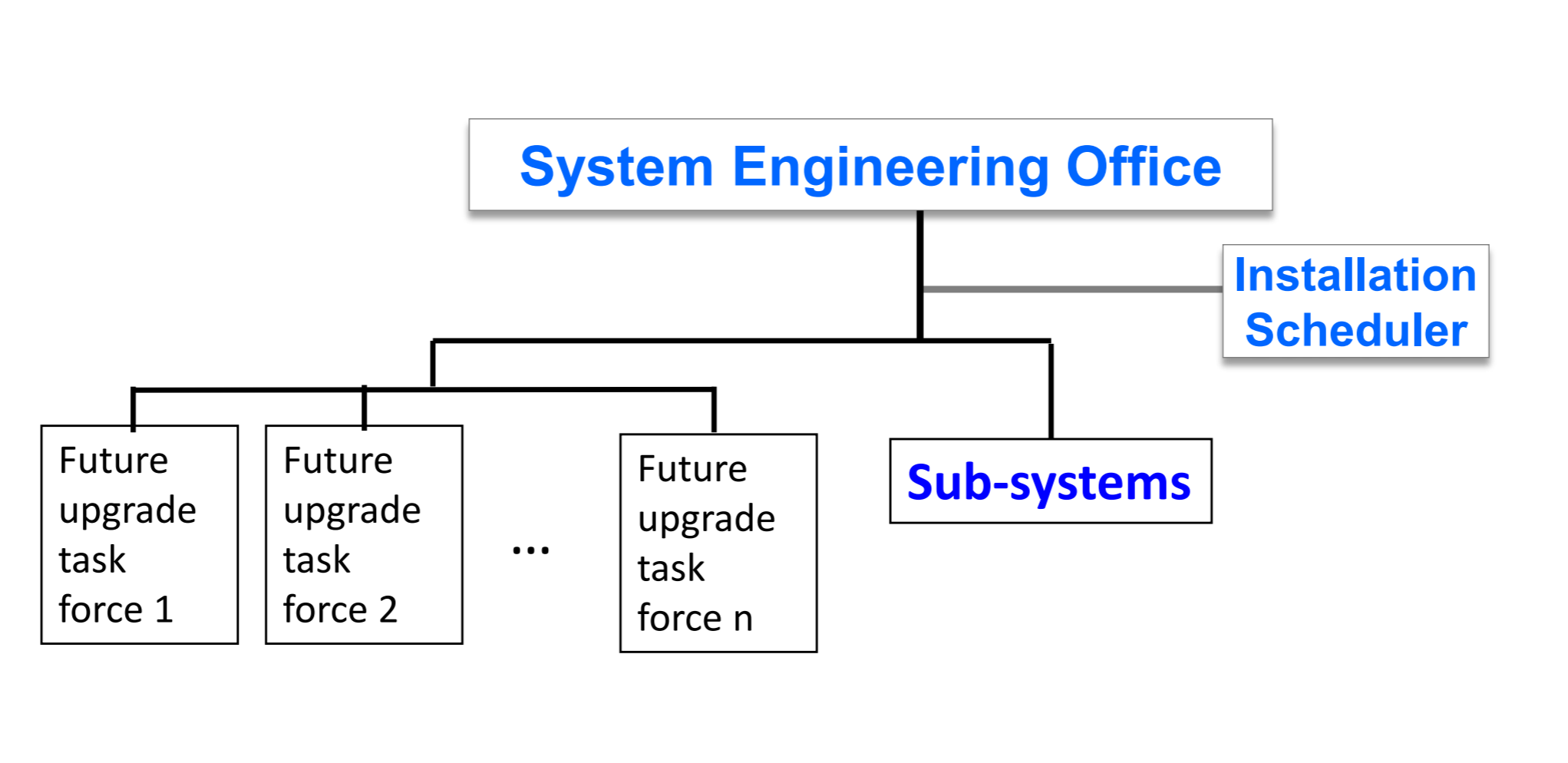 Funding scheme:
Each group proposingan upgrade item shouldobtain grant by themselves
6
Discussion from another viewpoint: Authorship
KAGRA wants to join O3: Authorship becomes a serious matter
What are counted as contributions to warrant authorship ?
KAGRA authorship policy JGW-M1503490
“Contributions for research and development activities authorized by the project are also included”
Problem: No procedure to authorize an R&D by the project existed

We need to establish a process to recognize important R&Ds for KAGRA upgrade
To assess the importance of an R&D, we need a reference frame
A white paper on KAGRA upgrade plan

This issue was raised at the F2F in May 2018
7
Technical Study Group
KAGRA Management
(PI)
Future Upgrade
Discussion from authorship
8
Technical Study Group
KAGRA Management
(PI)
Future Upgrade
Needed to develop a unified framework
Discussion from authorship
9
Proposal to set up two committees under KSC
Future Planning Committee (FPC)
Manage the discussion of KAGRA future upgrade plan
Produce a white paper for future upgrade

Project R&D Committee (PRDC)
KAGRA Project R&D is an official R&D of KAGRA to be countedtowards authorship
PRDC manages the selection of the Project R&Ds
Judgement is made based on the white paper by the FPC

Approved at the F2F meeting in Dec. 2019
FPC released the first draft of the white paper recently: JGW-M1909590
10
Funding Scheme
Basic direction given by the PI
Each group responsible for an upgrade item shouldobtain funding for the upgrade work
Especially, contributions from outside Japan is important
One example
Backup laser (60W) for O3 and 140W laser for O4
Academia Sinica (Taiwan) will procure commercialamplifiers (neoVAN-4S-HP)      JGW-G1910052
The funding comes from Taiwan
Aso’s personal opinion
KAGRA project as a whole should still seek for a large fundingfrom MEXT
In fact, we are applying for another Tokusui (~5MUSD)
11
Organization, Management
Basic idea given by Kajita-san
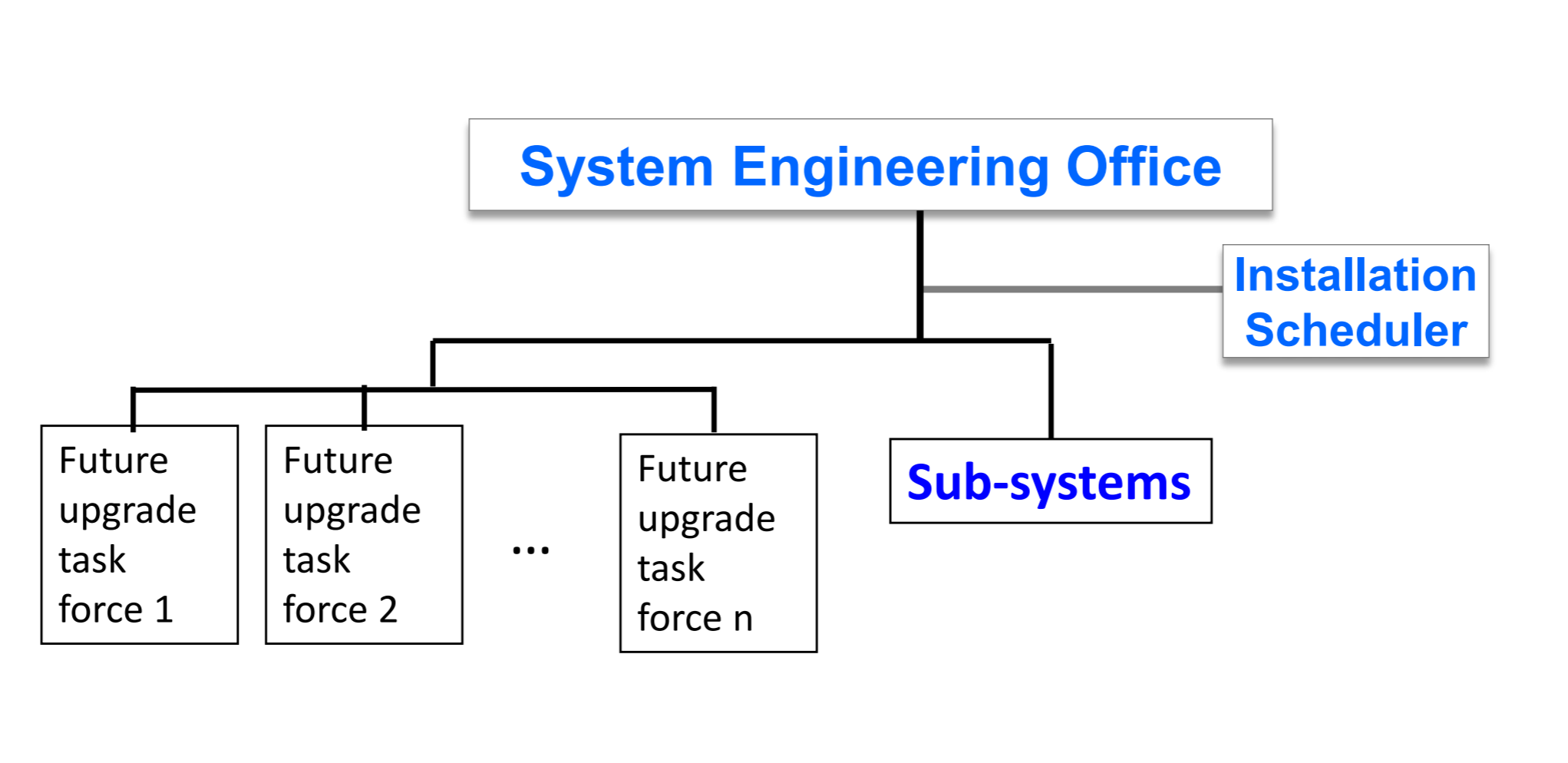 A task force for each upgrade item
SEO manages the overall upgrade
Aso’s personal opinion
A vast improvement in the project management is necessary for the upgrade
Implementing standard engineering management practices is important
Need to hire dedicated engineers for this
Need to find a practical compromise
Available resources
KAGRA people’s mindset for the project
12
Overview of the upgrade white paper
JGW-M1909590
List up scientific targets
List up potential technologies to be adopted for upgrade
Score the significance and feasibility of each technology
List up 4 candidates for upgrade
Low frequency optimization (LF)
Heavier mirror (40kg)
Frequency dependent squeezing (FDsq)
High frequency optimization (HF)
Recommendations
HF & FDsq for 5 year upgrade (after O4)
Continue R&D on LF and 40kg for longer term upgrade
13
Parameters for candidate upgrade options
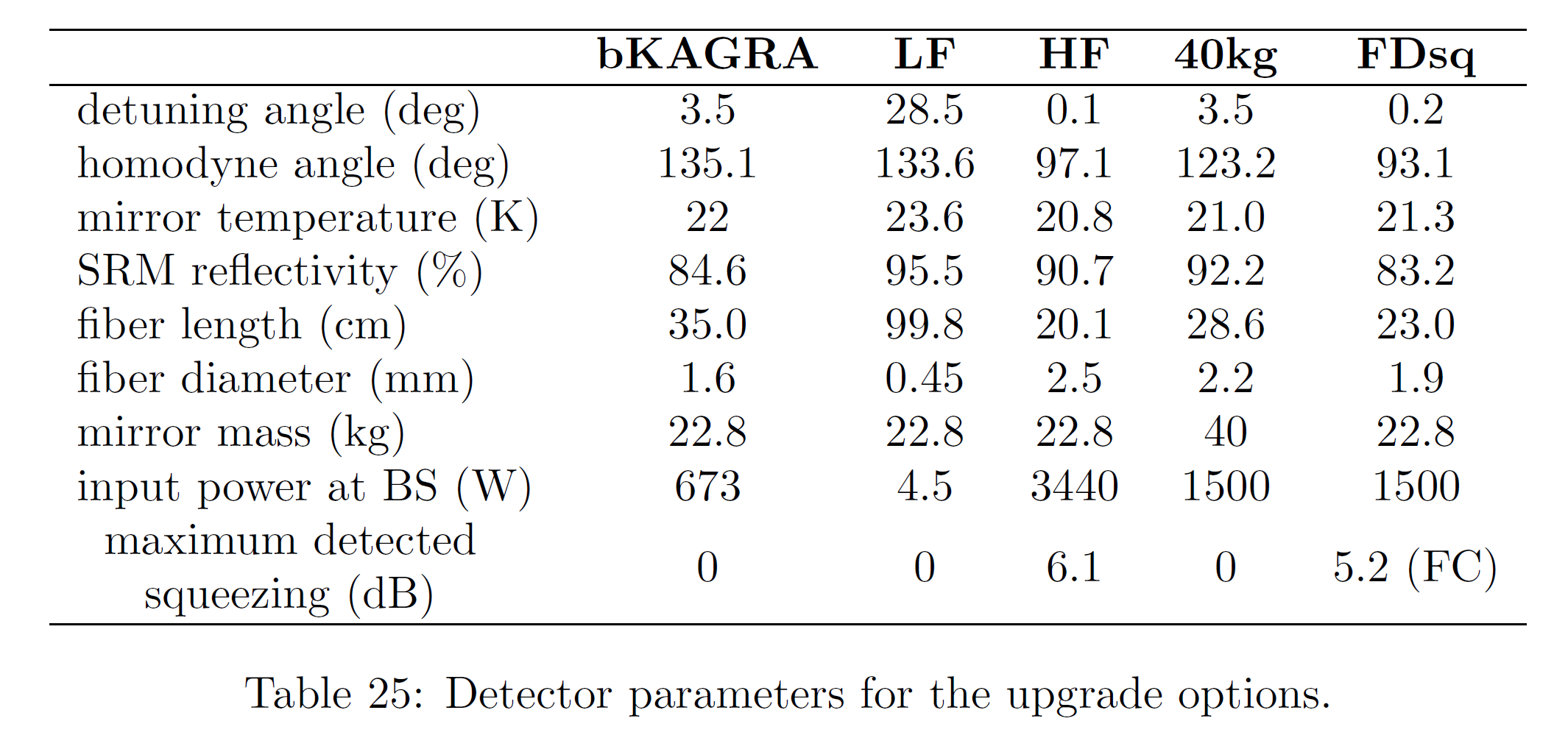 14
Comparison of noise curves
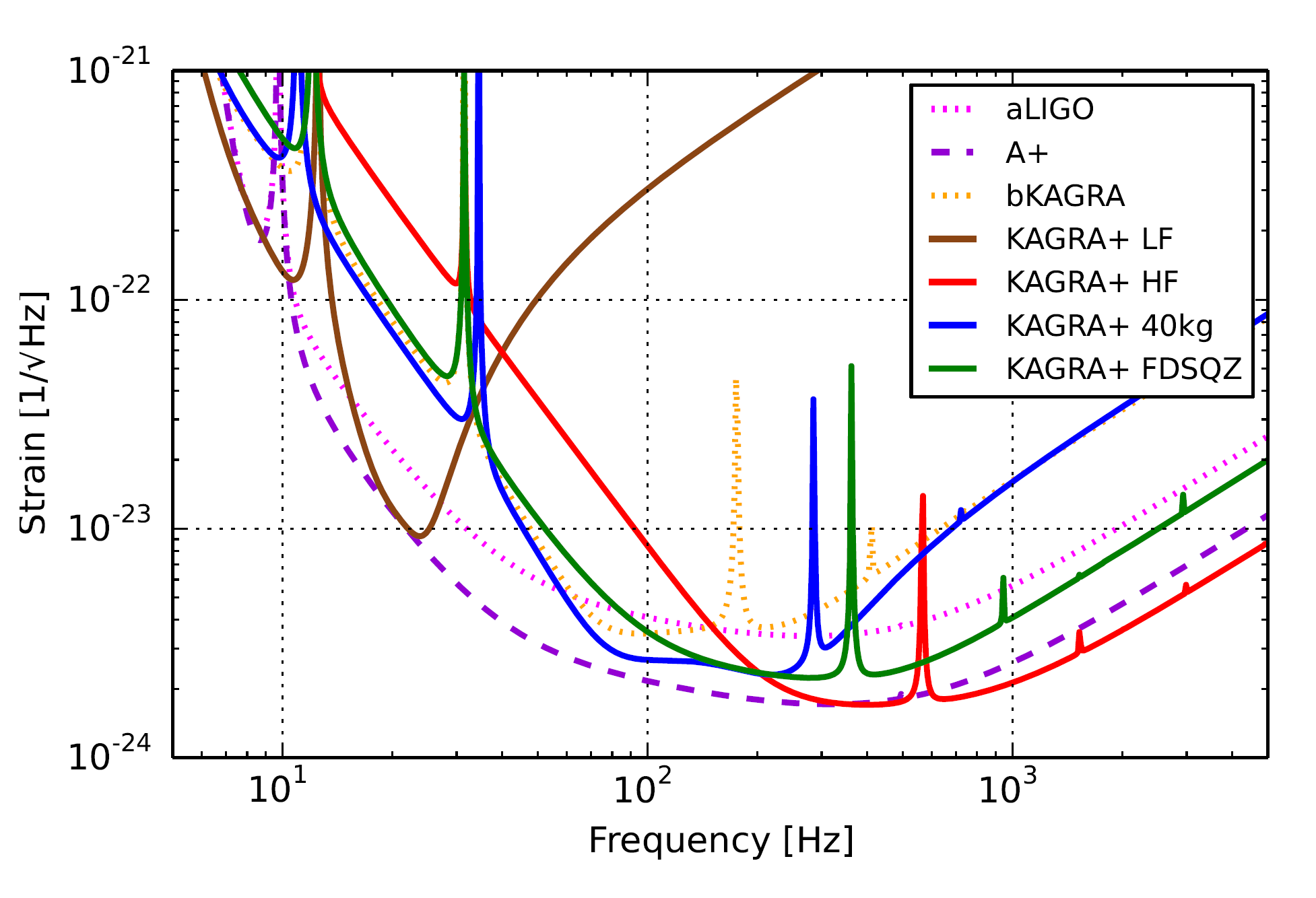 15
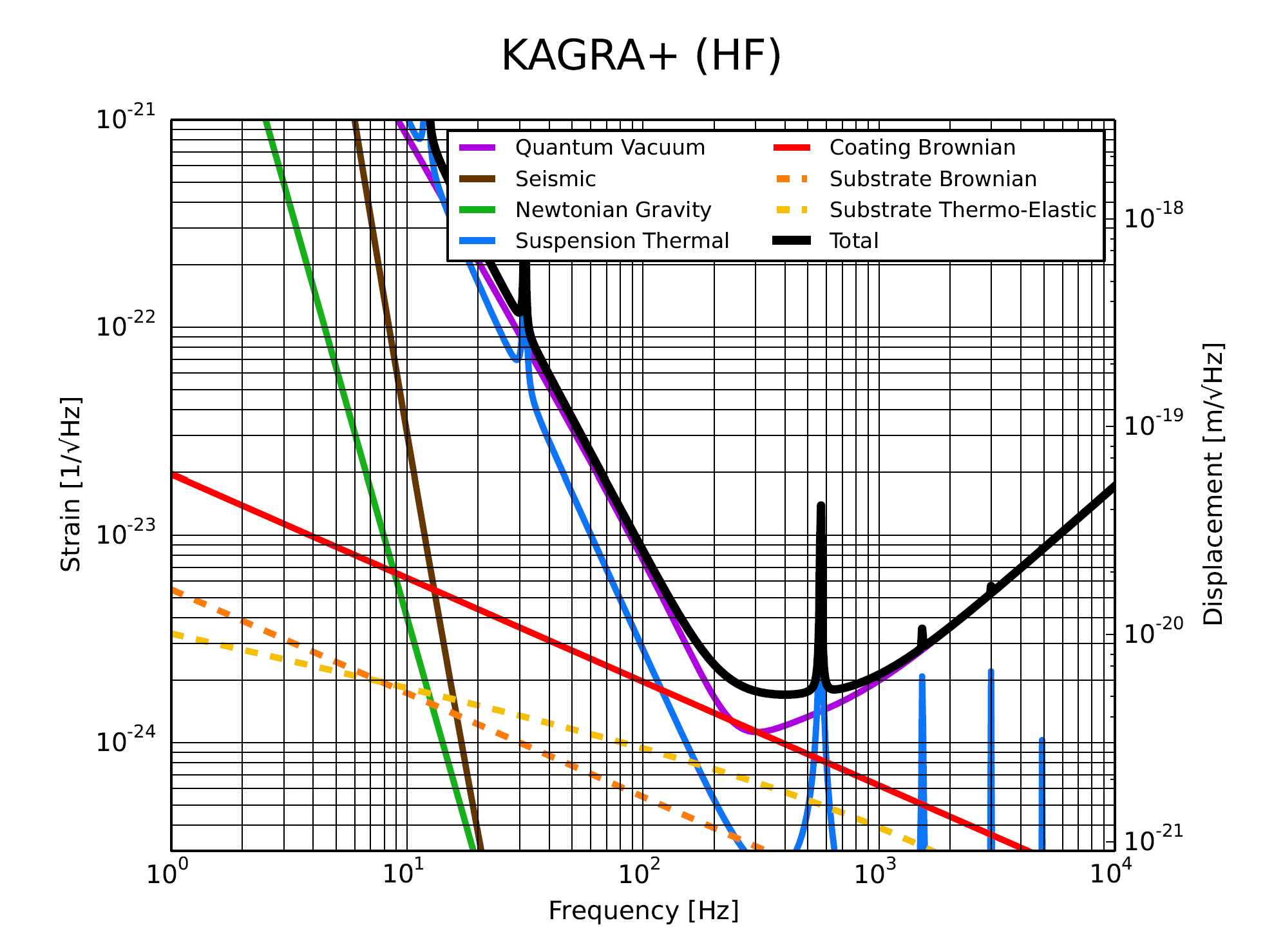 16
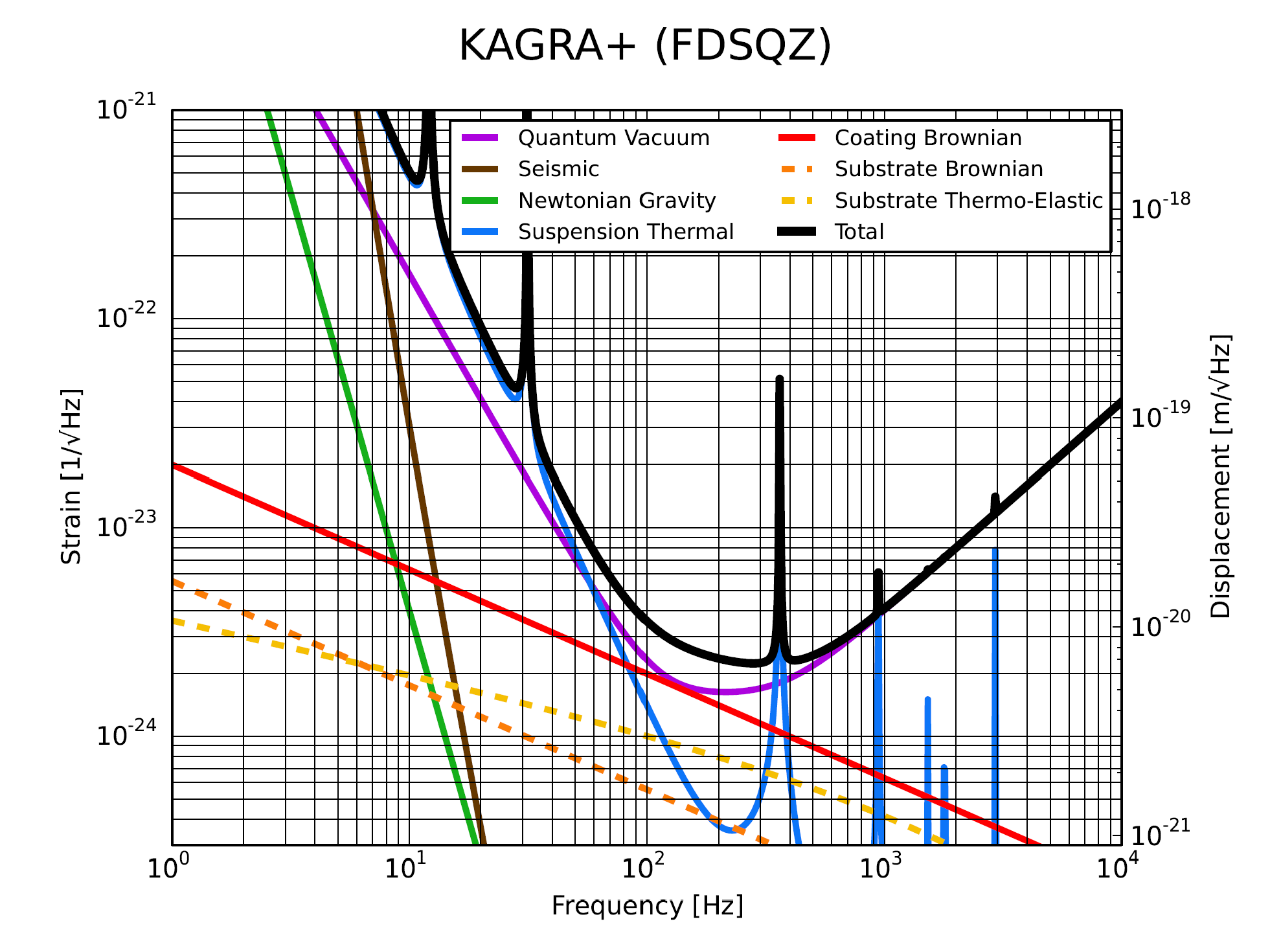 17
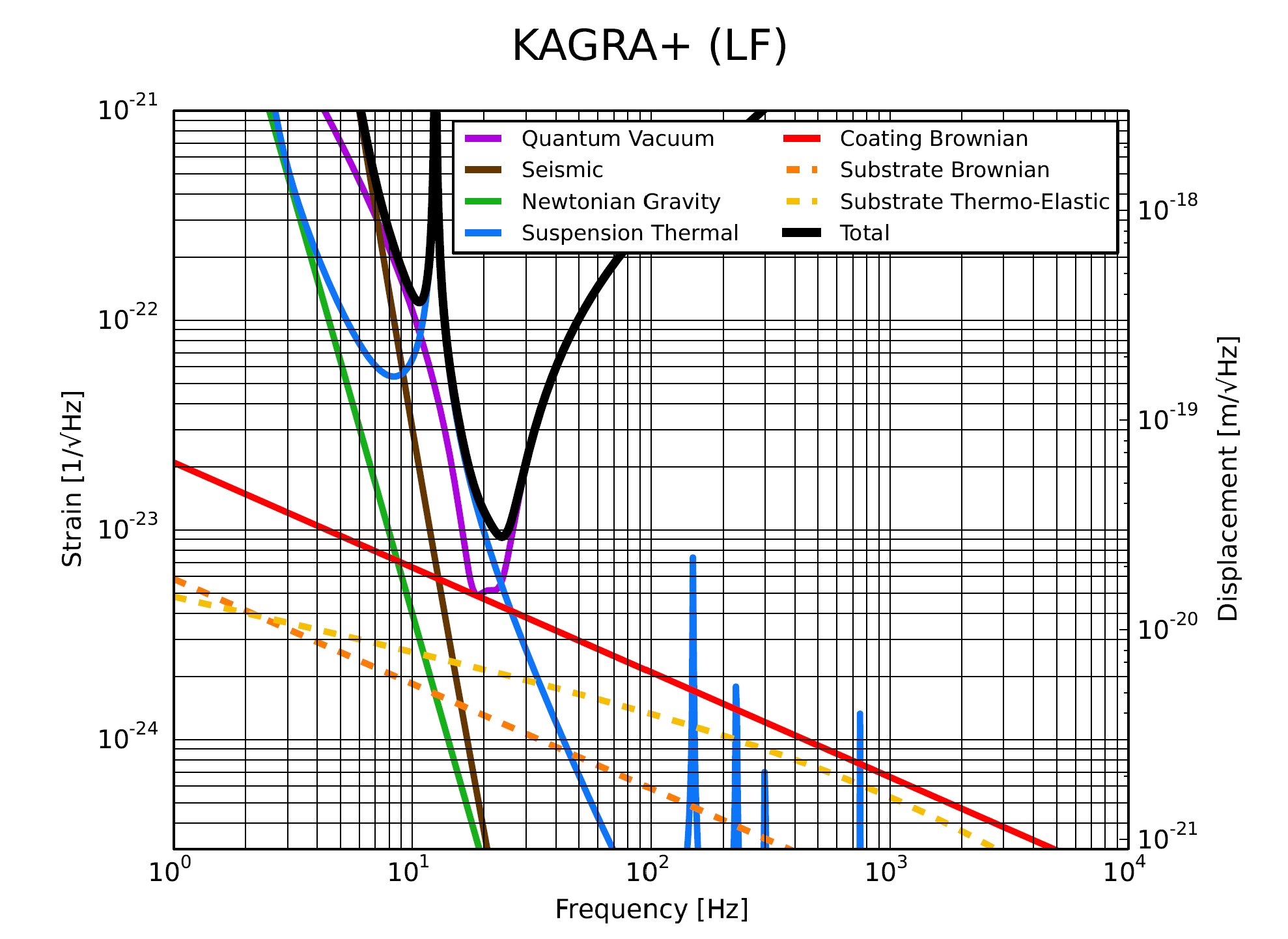 18
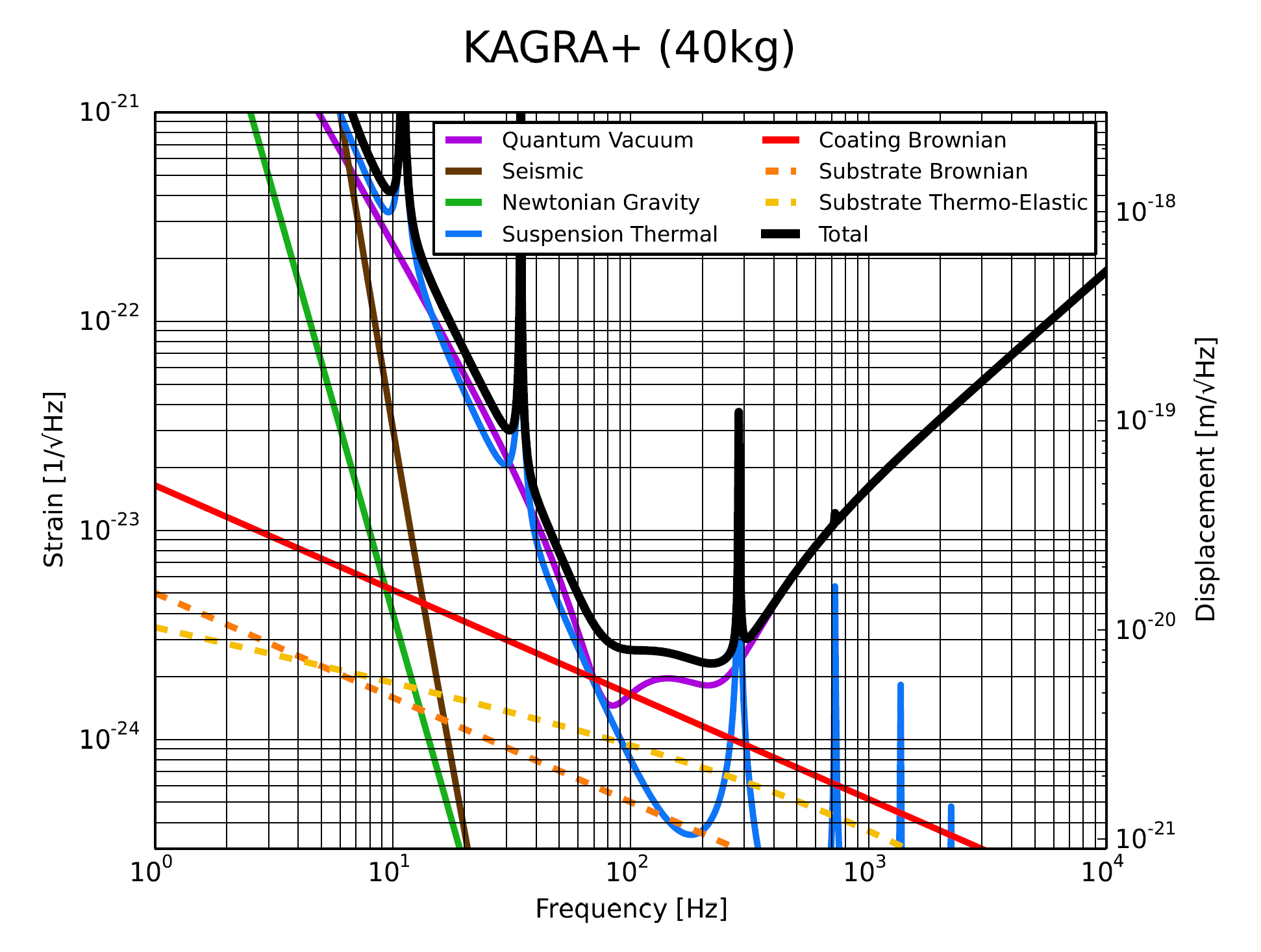 19